Welkom terug! IBS les dinsdag 8 maart 2021
Week 4!
IBS De Community Verbonden
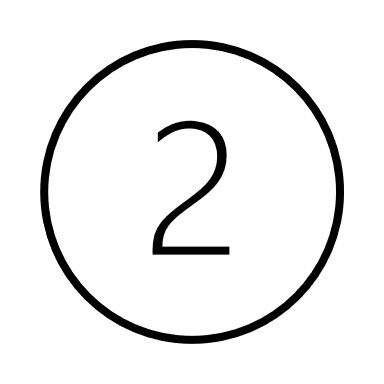 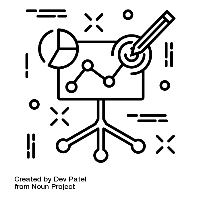 IBS Thema
Projectmanagement; 
Research; 
Communicatie; 
Gedragsbeïnvloeding; 
Groepsdynamica; 
Samenwerken.
Leerjaar
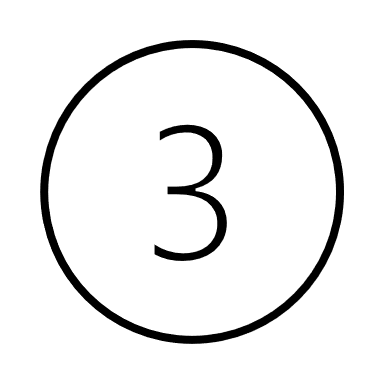 Periode
Begrippen
 Communicatie
Projectfasering
Betrokkenheid vergroten
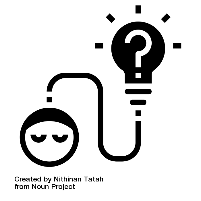 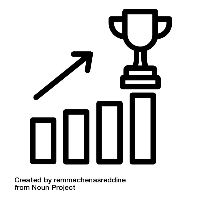 IBS Toetsing
 Kennistoets​
Projectverslag 
STARR reflectie
Planning voor vandaag:
1. Doorkijkje in de week 
 
2. Creatieve en activerende werkvormen voor de bijeenkomst
 
3. Aan de slag: GA MET JE GROEP APART ZITTEN EN:
- Checken projectplanning en to-do-lijst 
 - alle input verwerken tot nu toe. 
 
4. Om 14.15 hier weer verzamelen: 
Belangen conflicten en conflicthantering. 
Input voor donderdag = theorie van Killman 
Inclusief info over donderdag
Week 4
dinsdag 		      woensdag 	            donderdag                   vrijdag
2. Terug naar de inhoud: hoe staat het met het onderzoek naar de betrokken thema’s uit beoordelingsformulier?
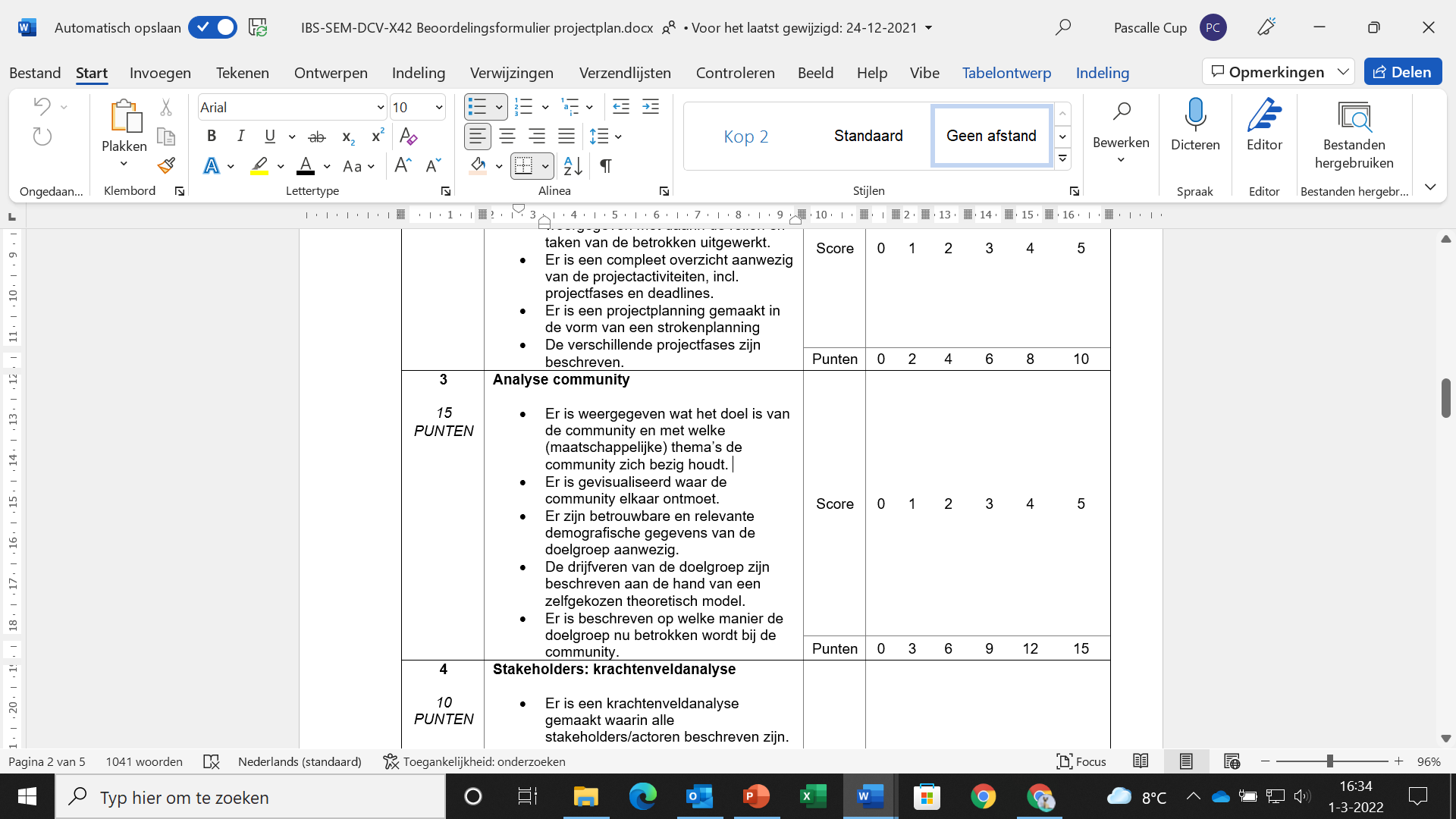